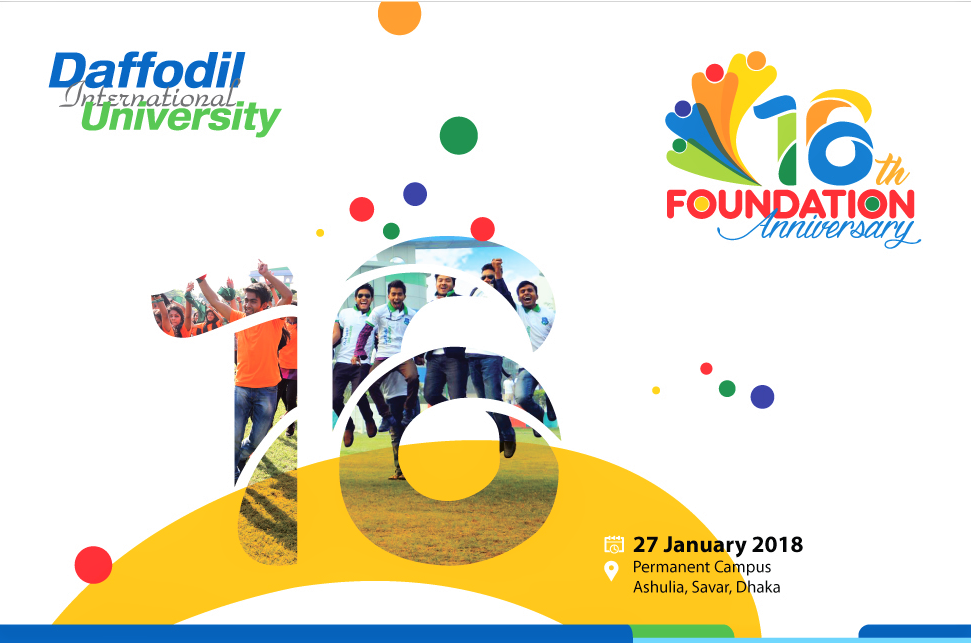 Welcome
Md. Sabur Khan
Chairman
Board of Trustees
Daffodil International University
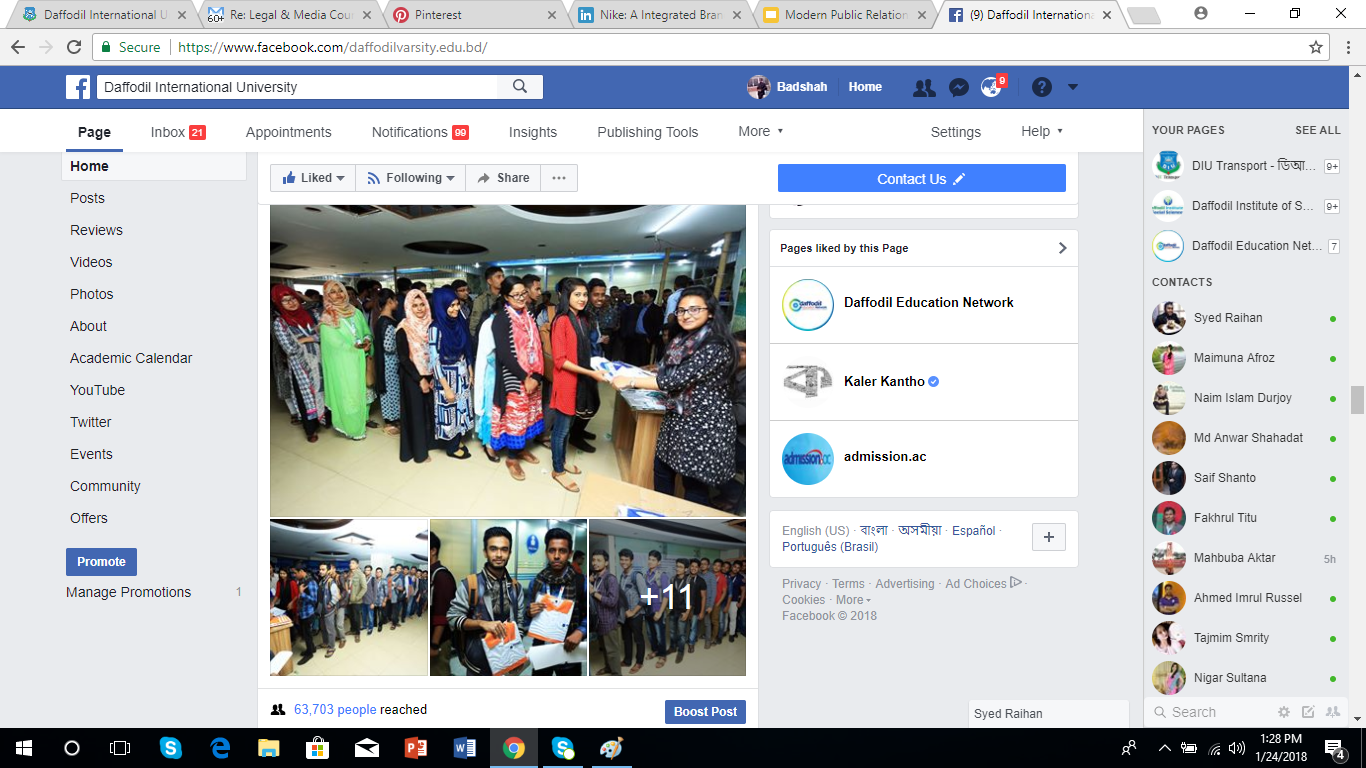 Turned to positive from negative
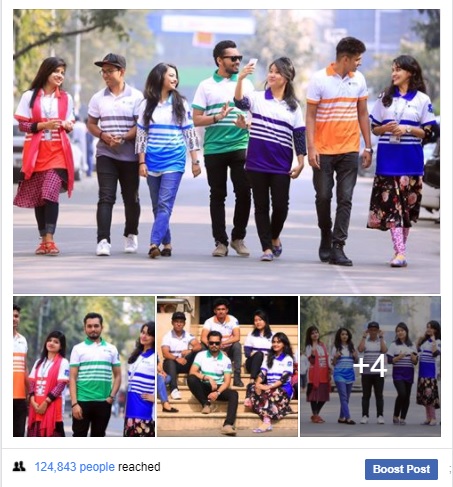 Be Positive Always
Lots of Negative Comments
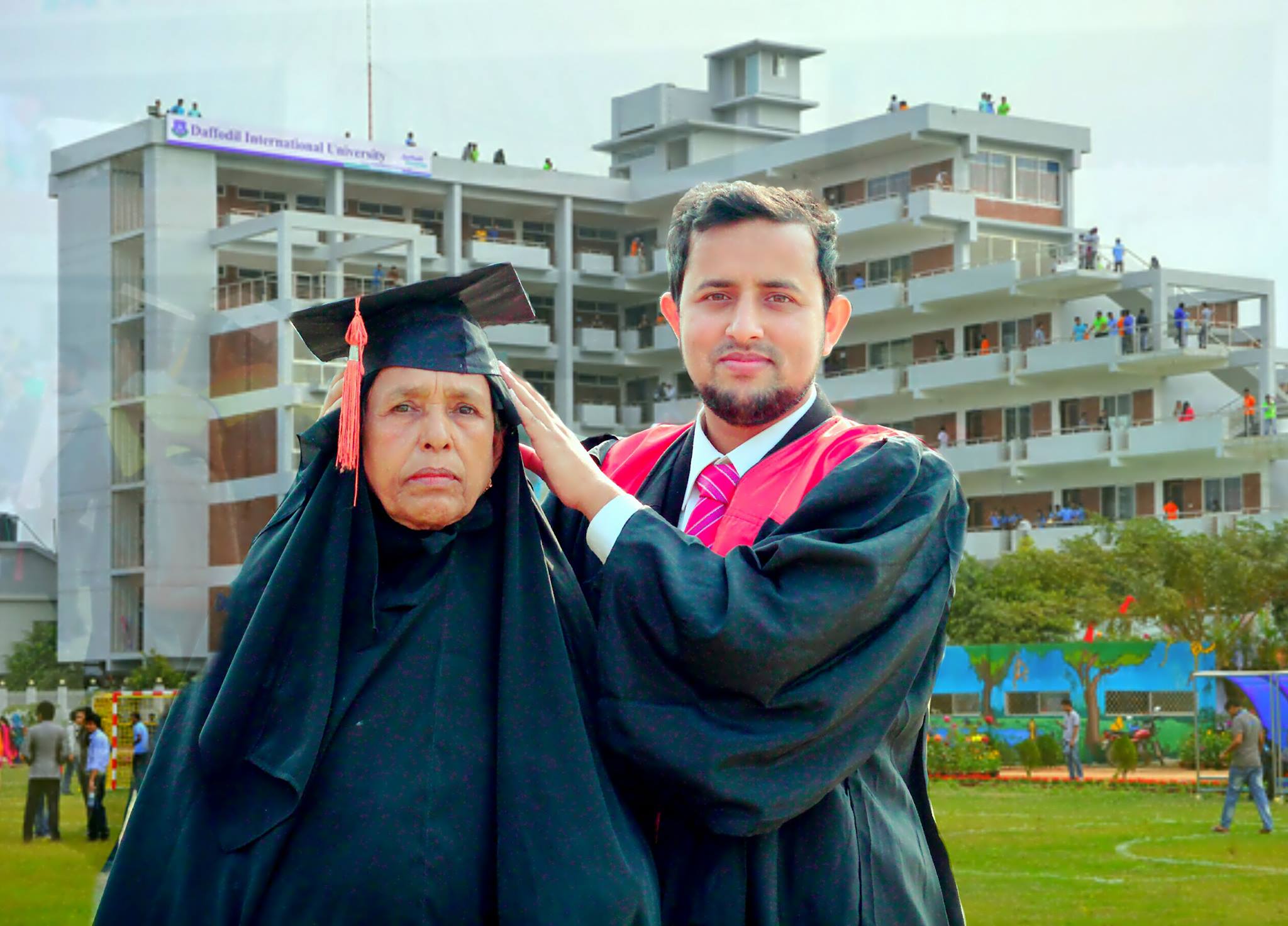 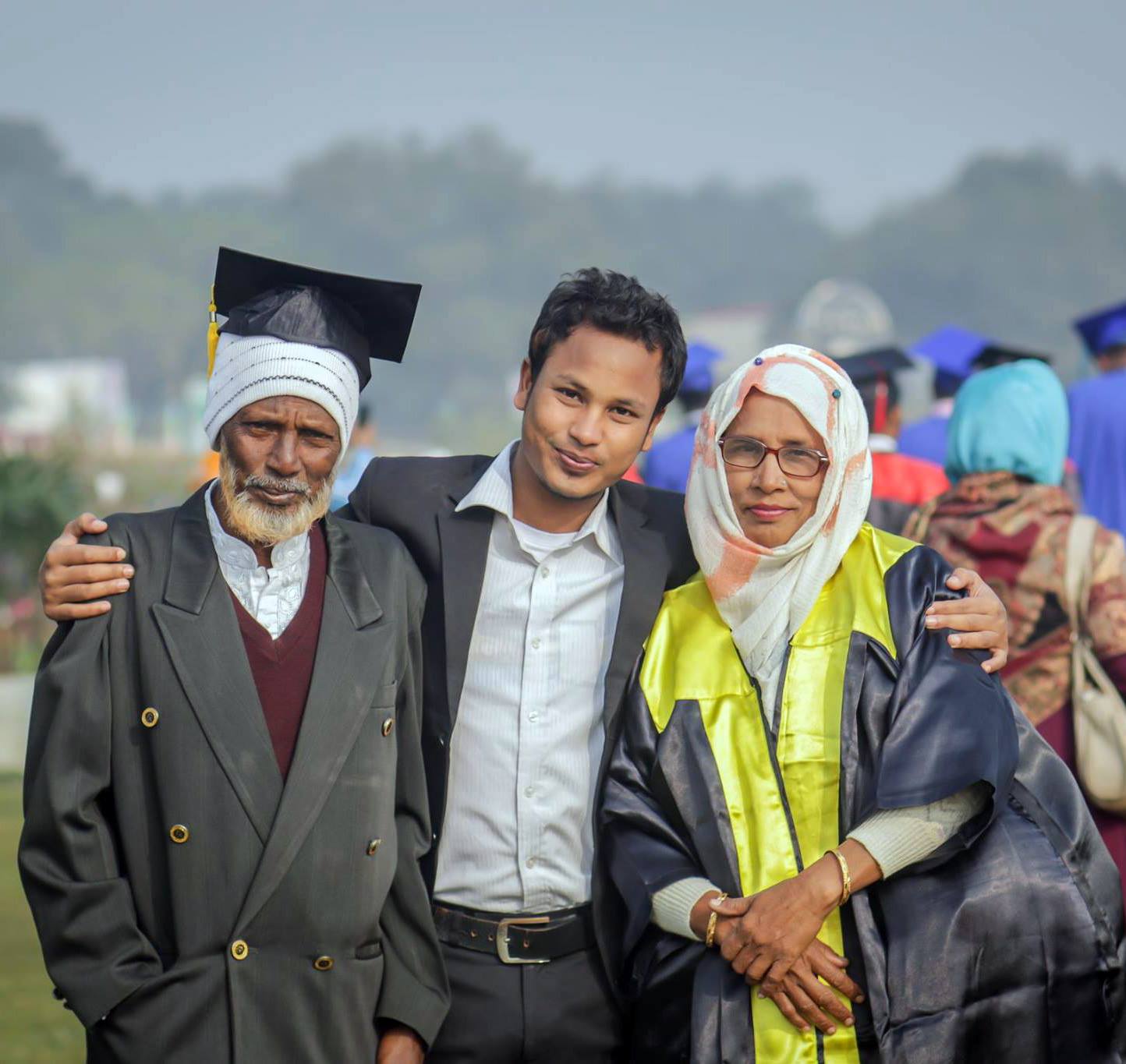 Value Your Parents & Family
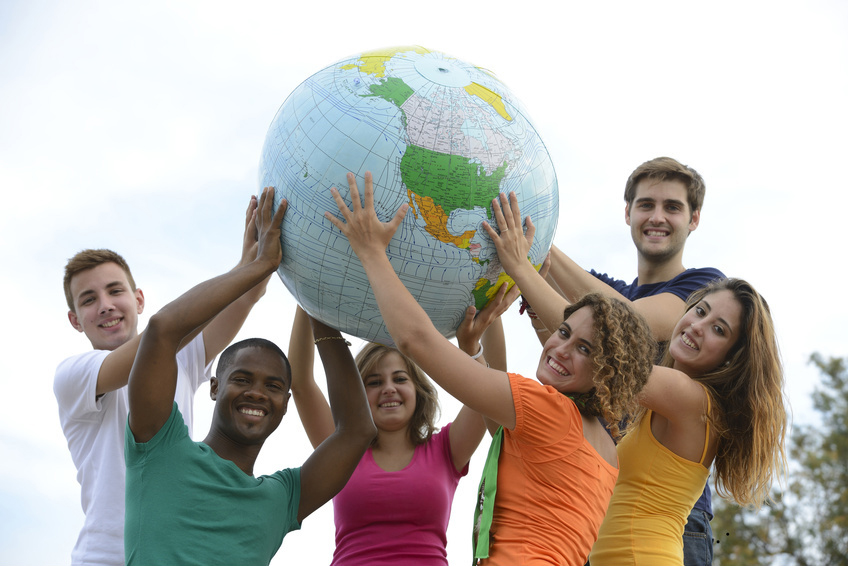 Be a good Citizen
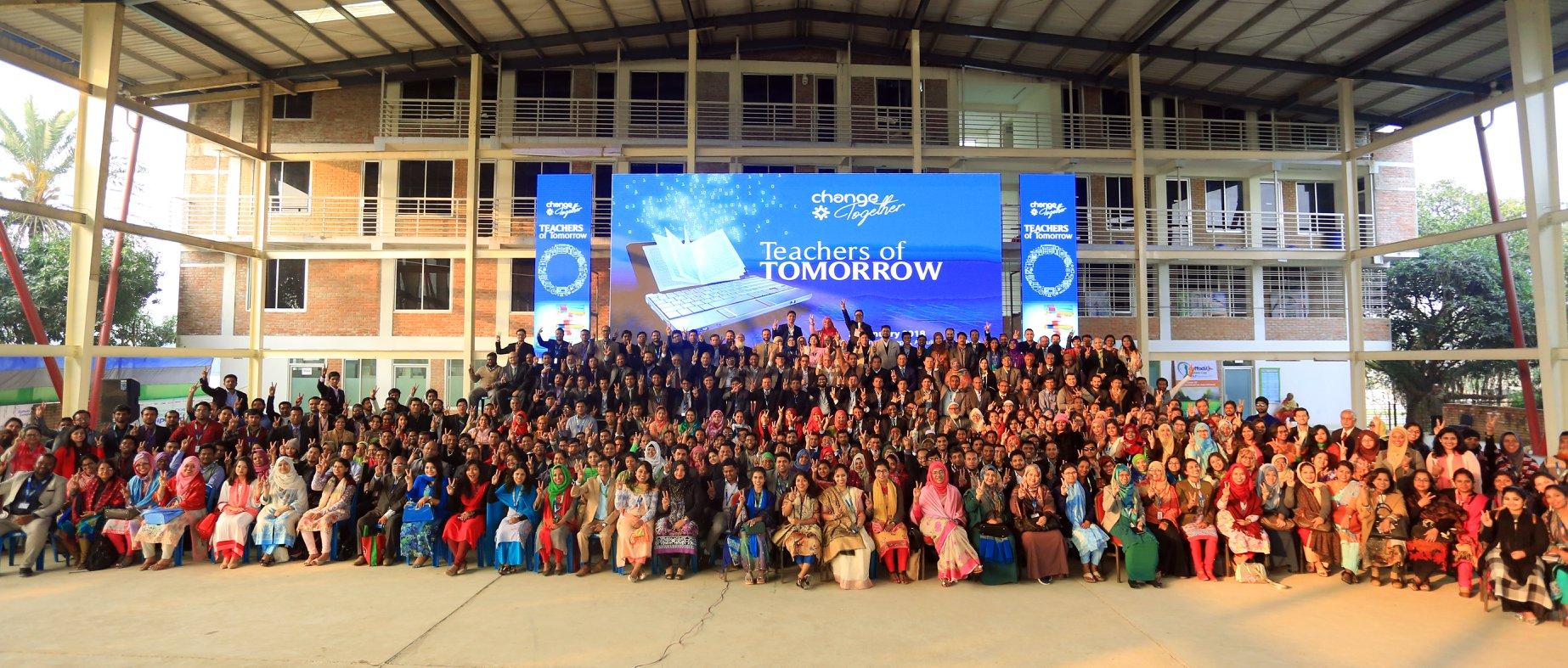 Technology Friendly 
& 
interactive Education System
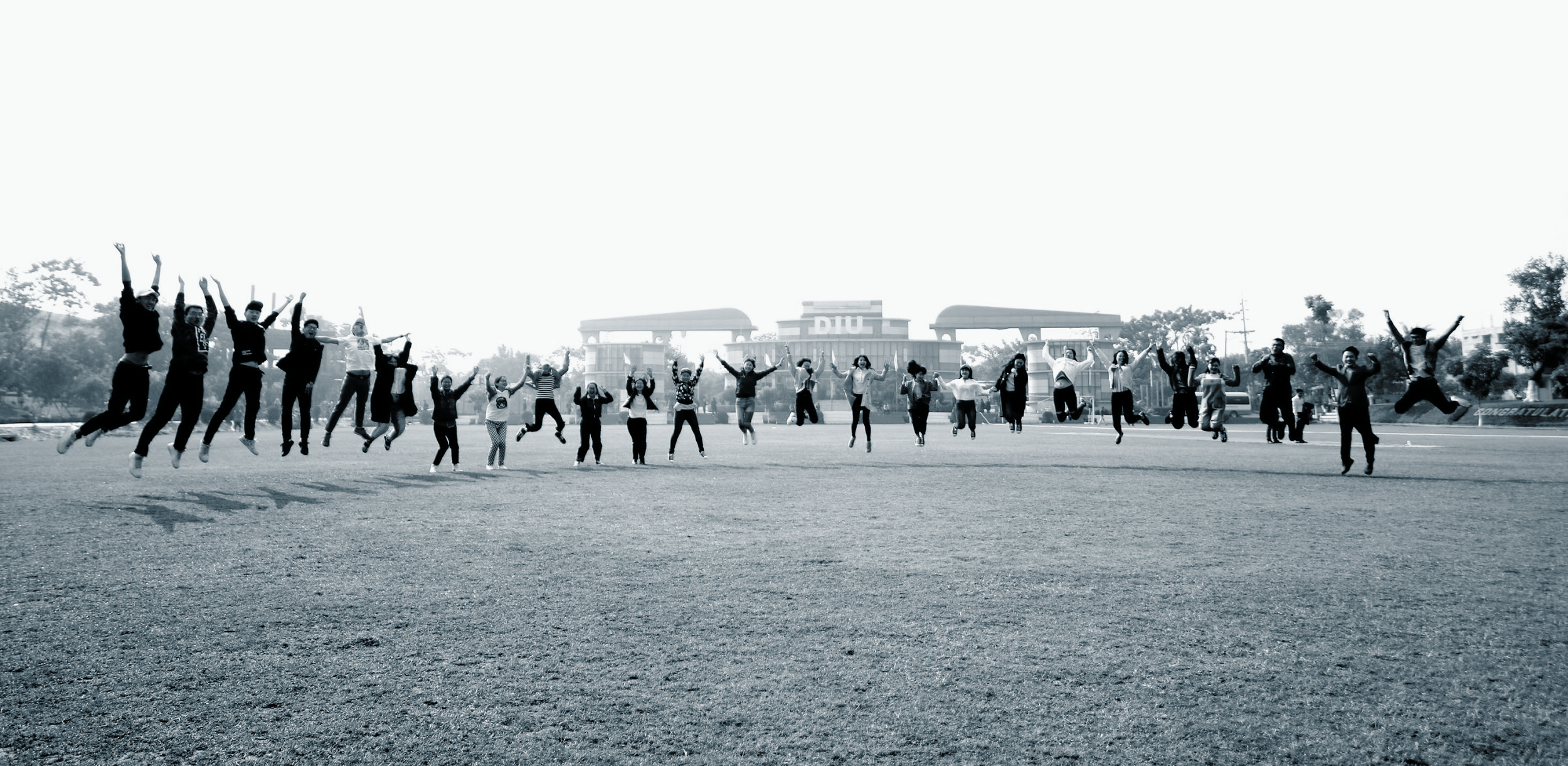 Summer/Winter Camp
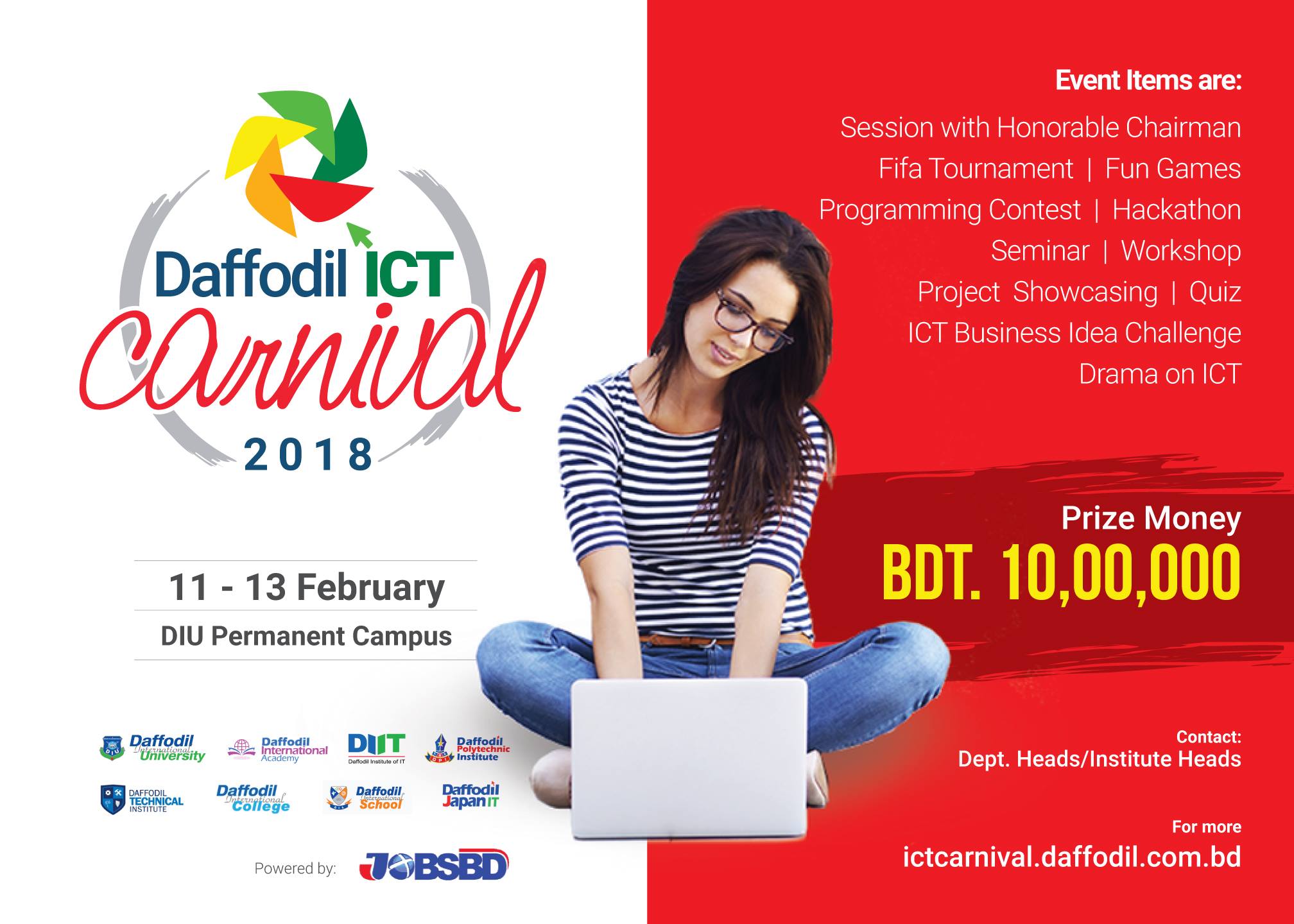 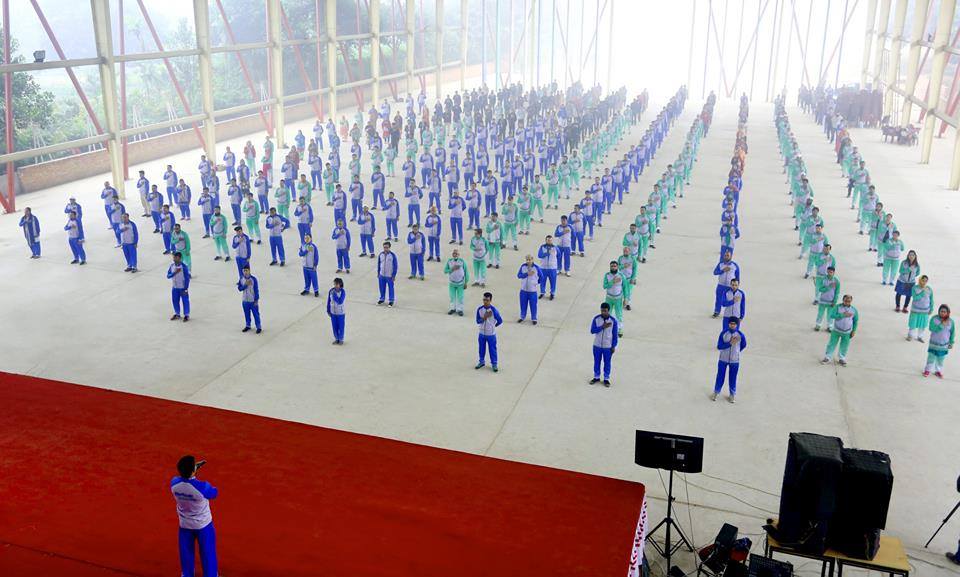 Change Together
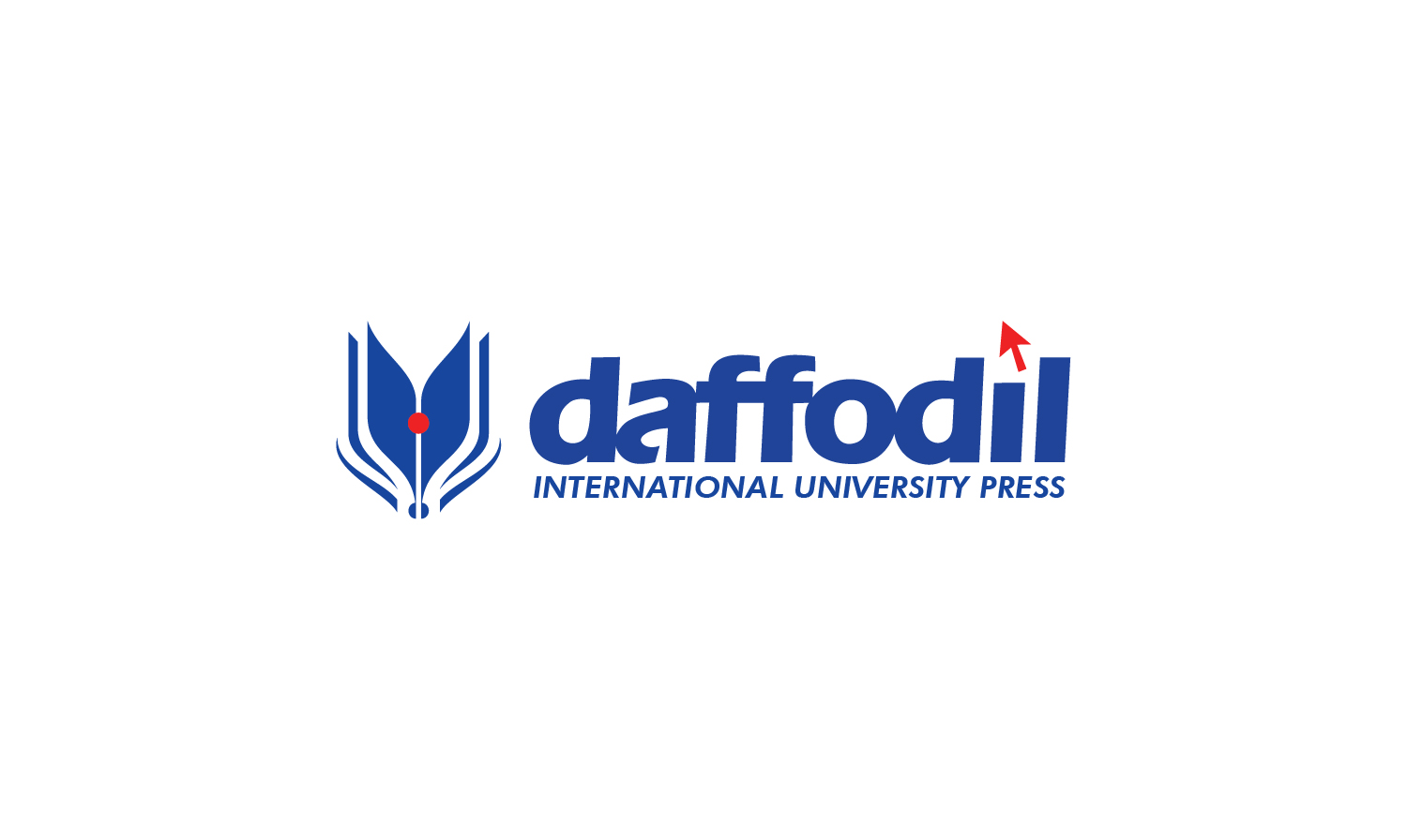 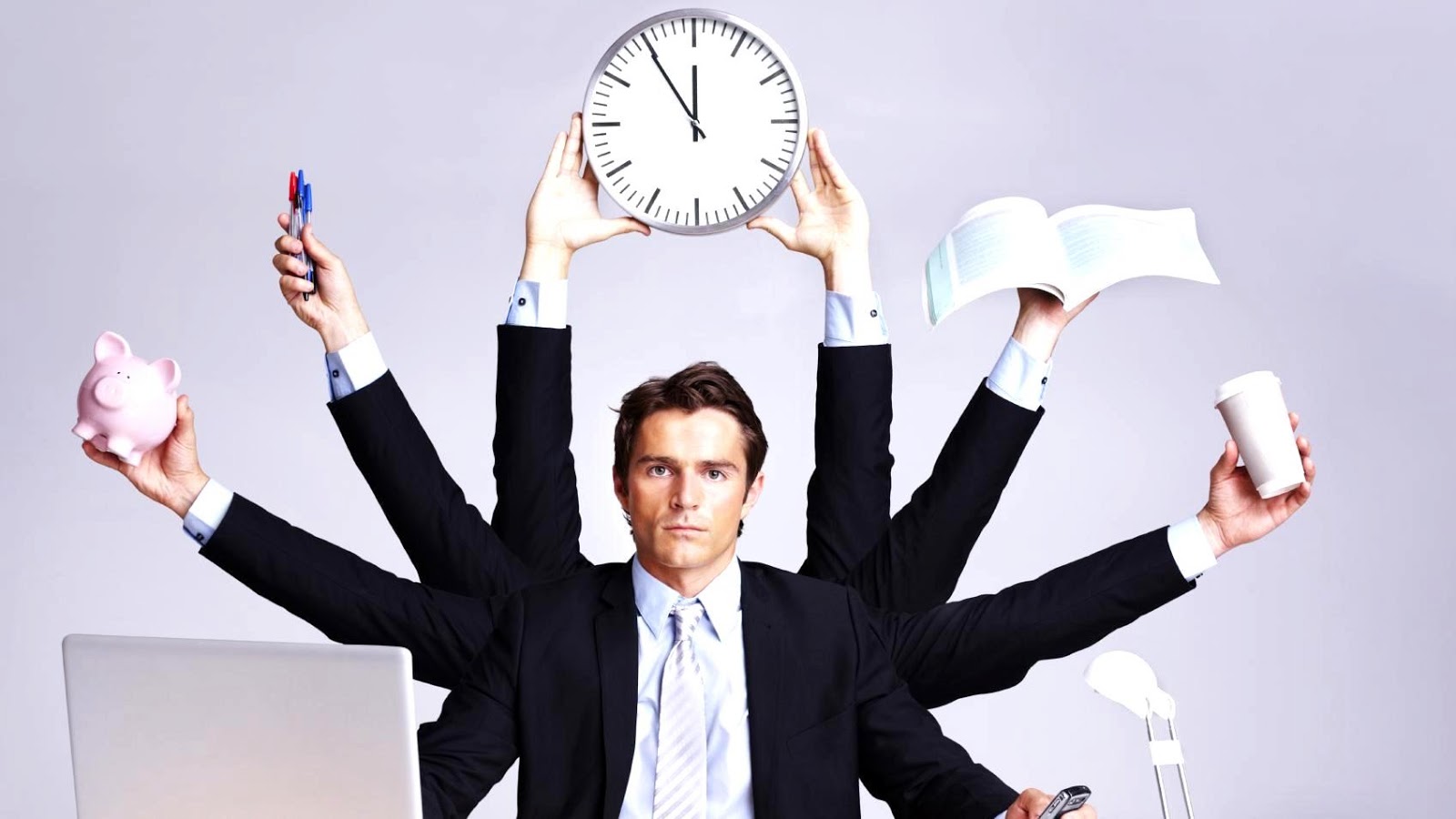 Multitasking
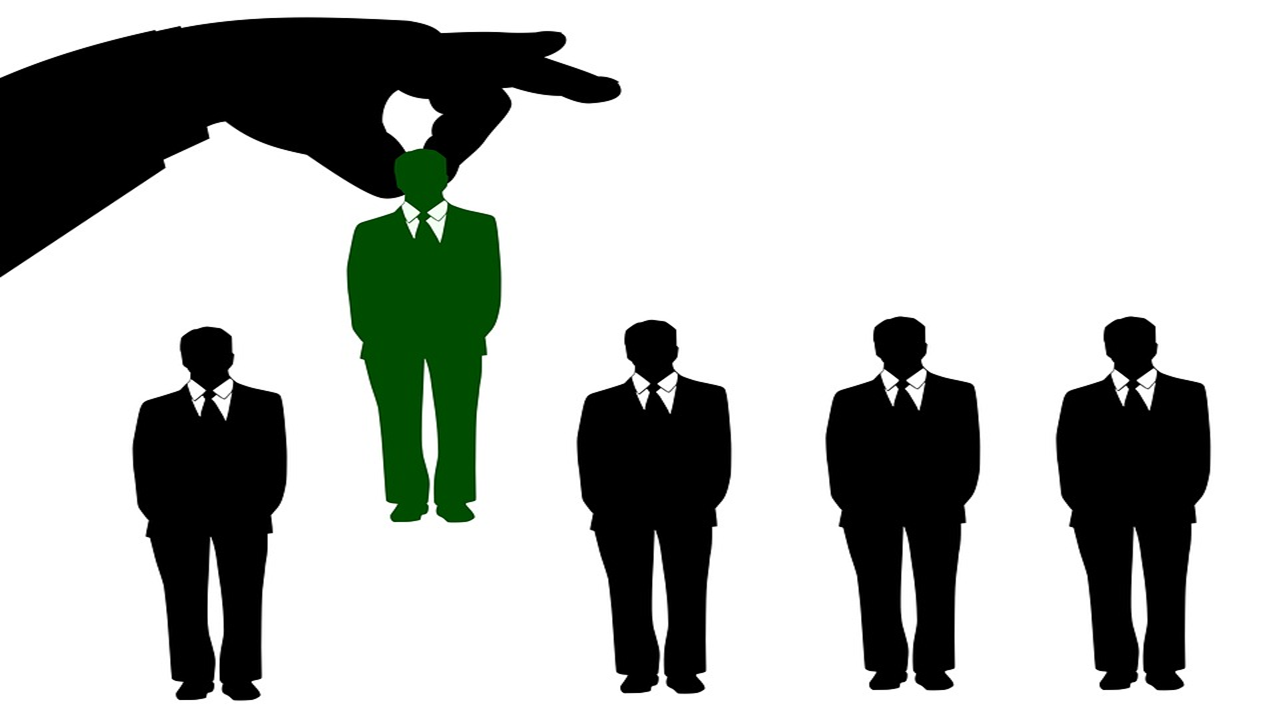 Uniqueness
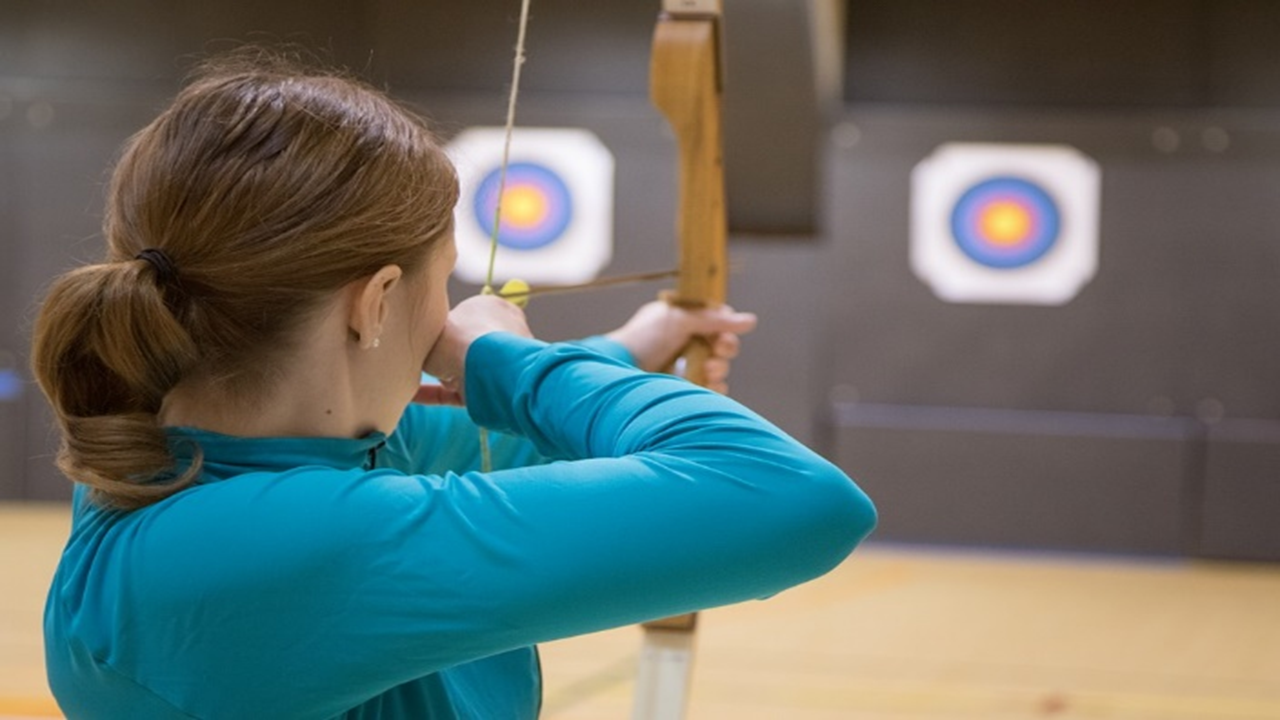 Set Goal 
& 
Prepare Yourself
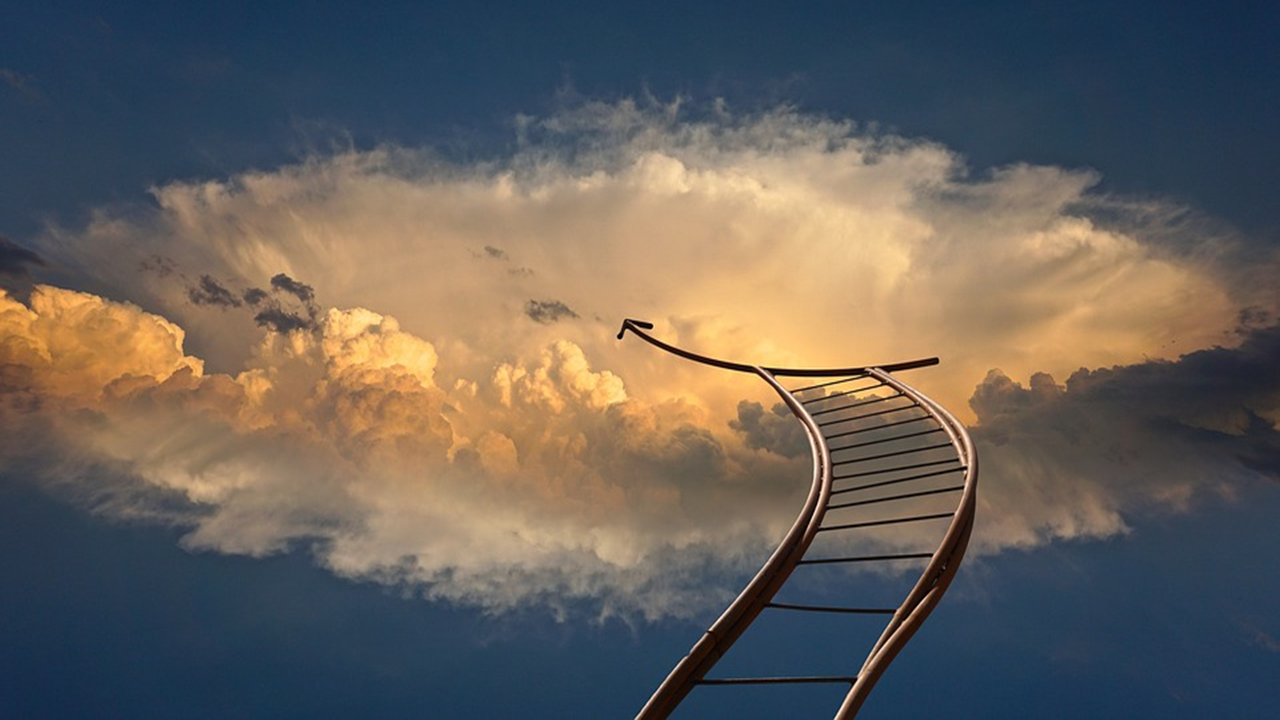 SKY IS THE LIMIT
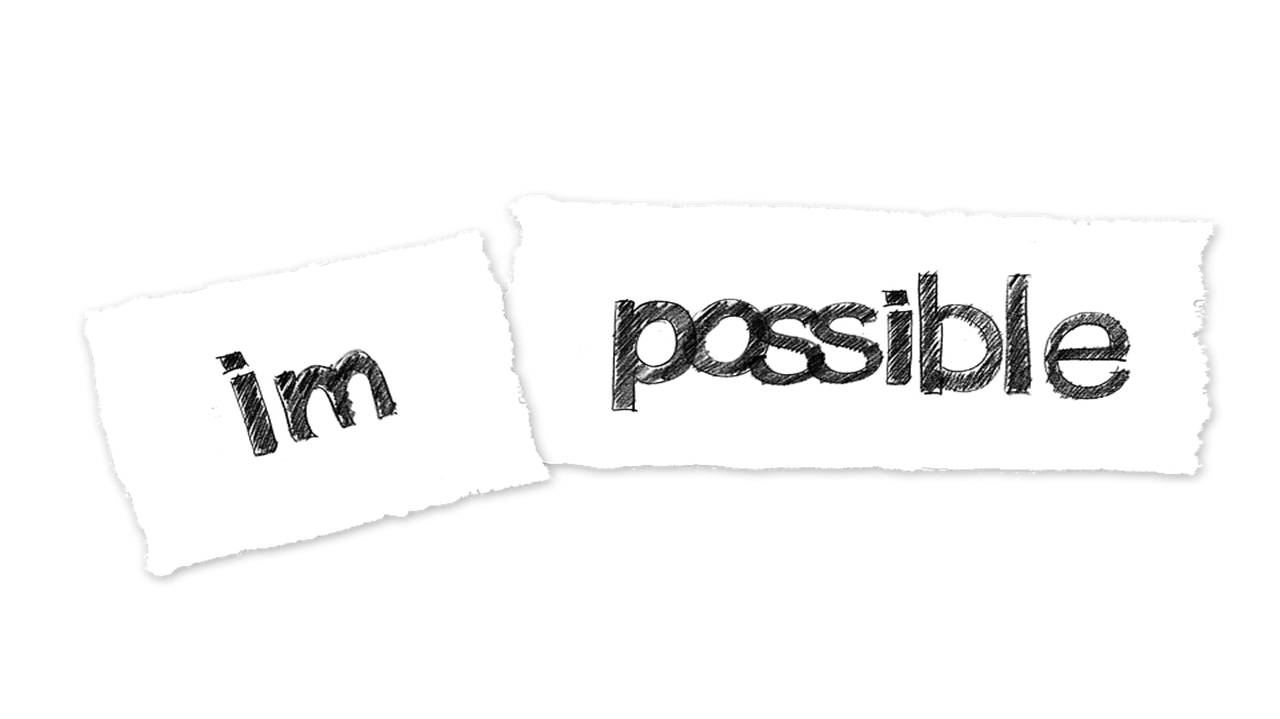 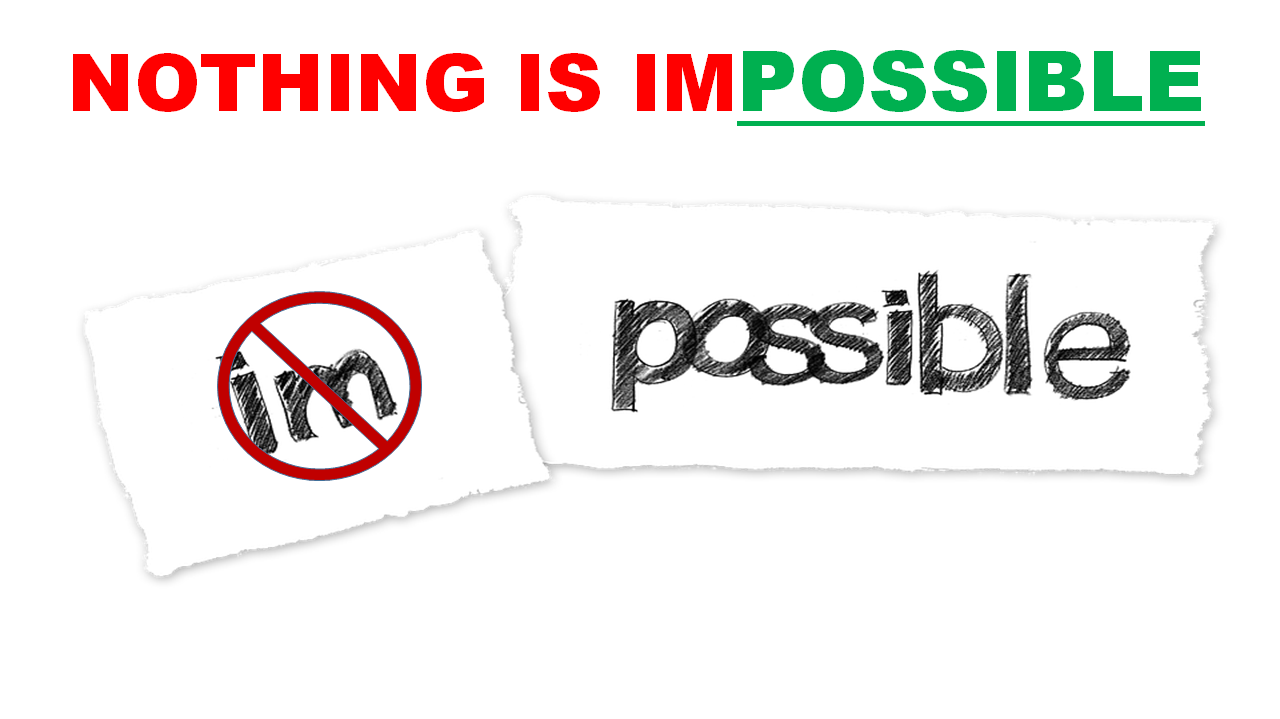 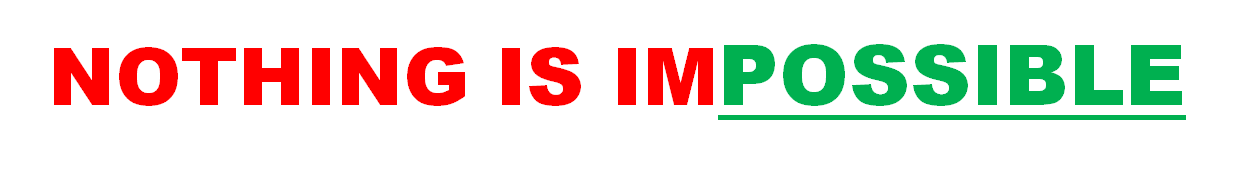 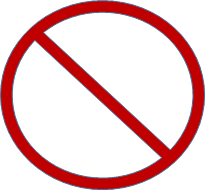 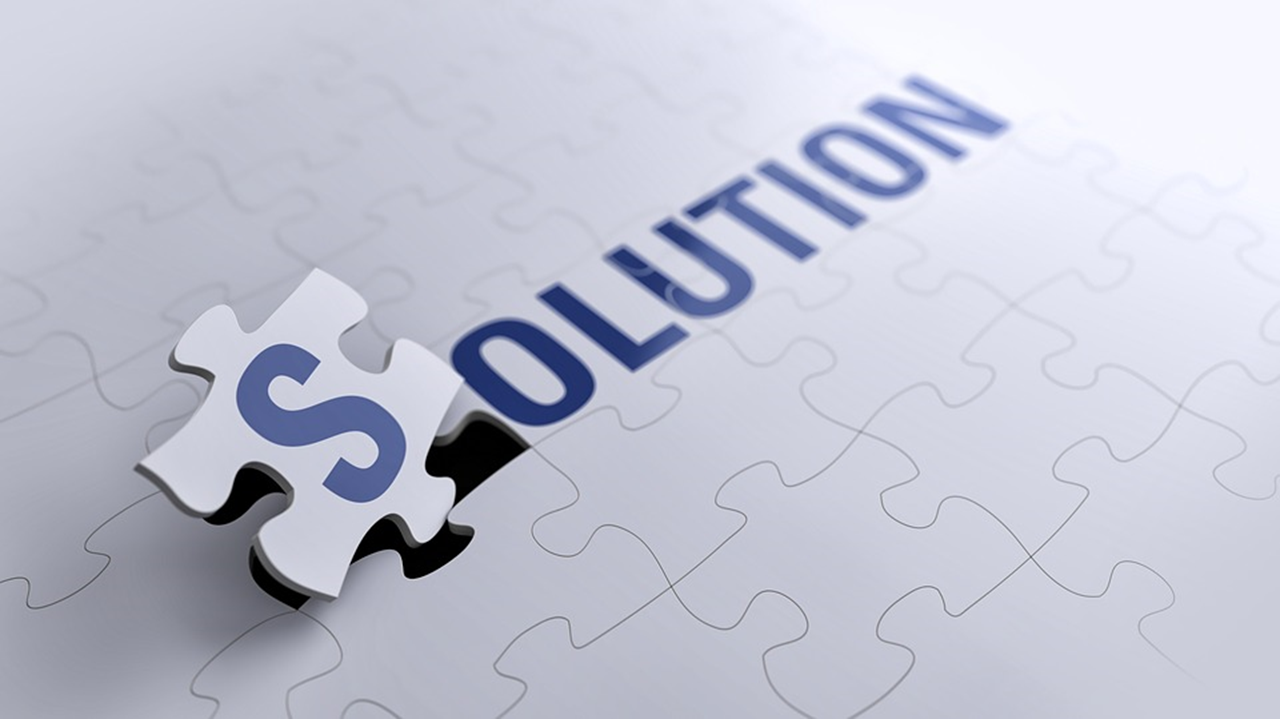 PROBLEM
SOLUTION
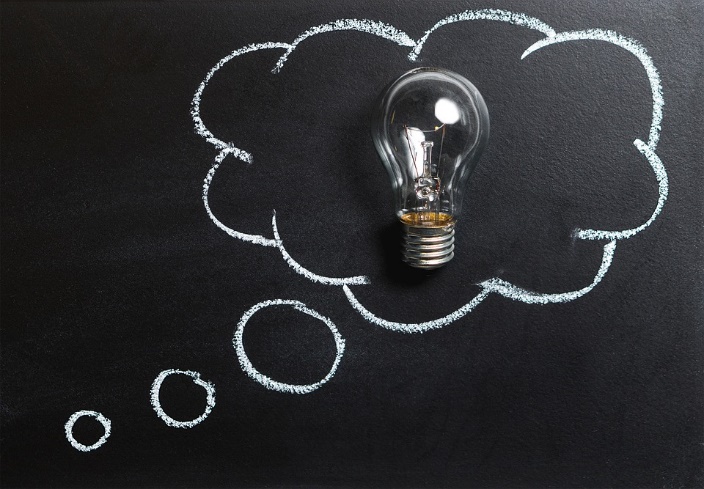 INNOVATIVE
IDEA
CREATIVE
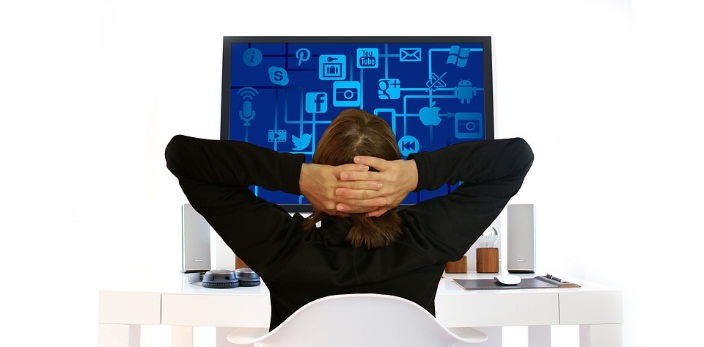 SOCIAL MEDIA   CHARACTER CERTIFICATE
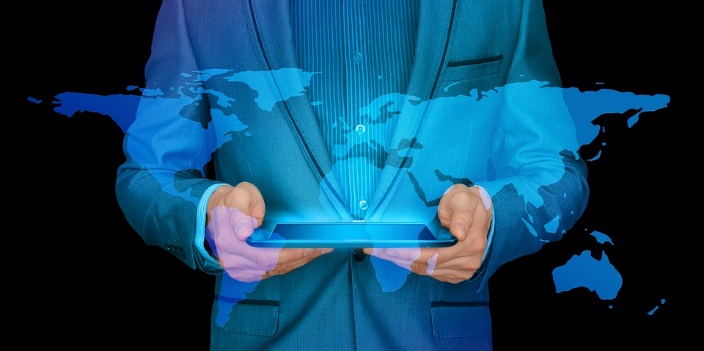 WORLD IS IN YOUR HAND
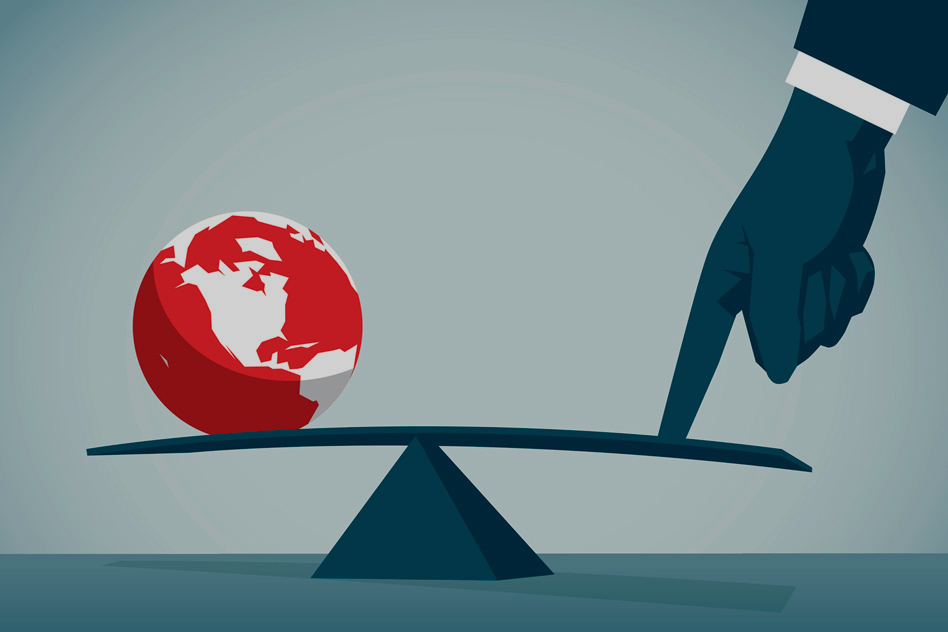 Stay True to Yourself 
No Matter Where the World Is
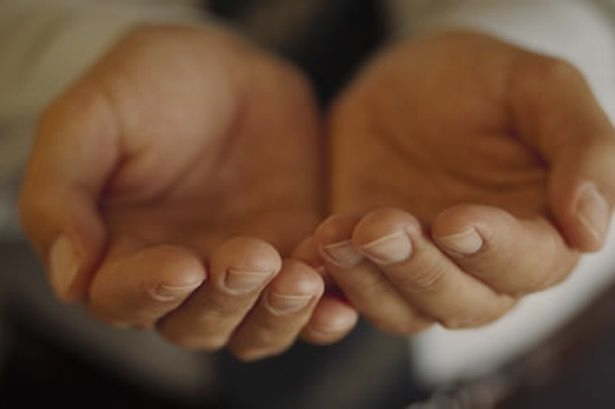 Give Back
Give Your Learning back to the society
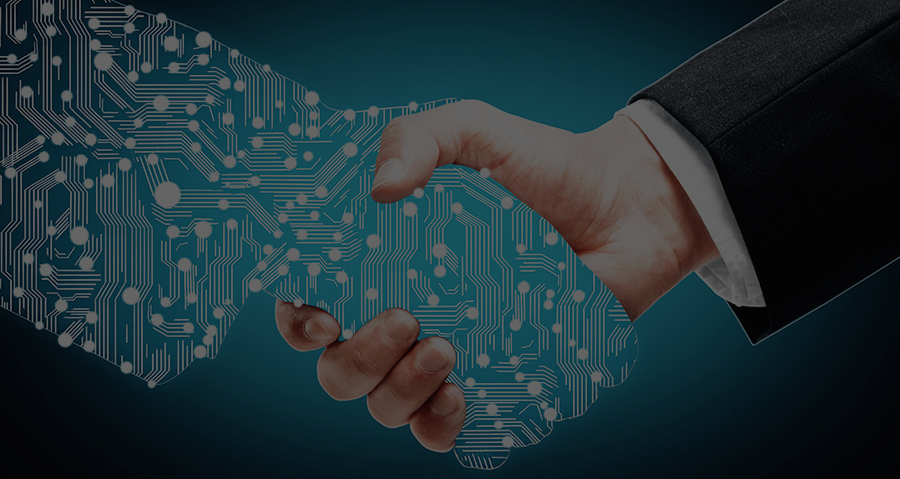 Modern Technology Adaptation
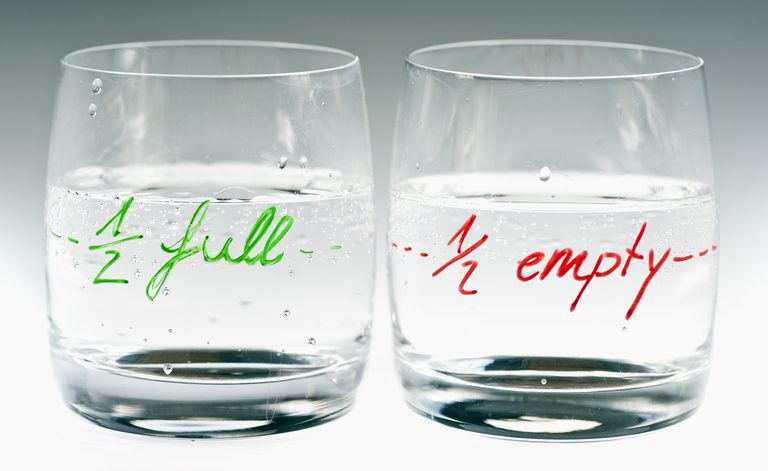 Think Different from Others
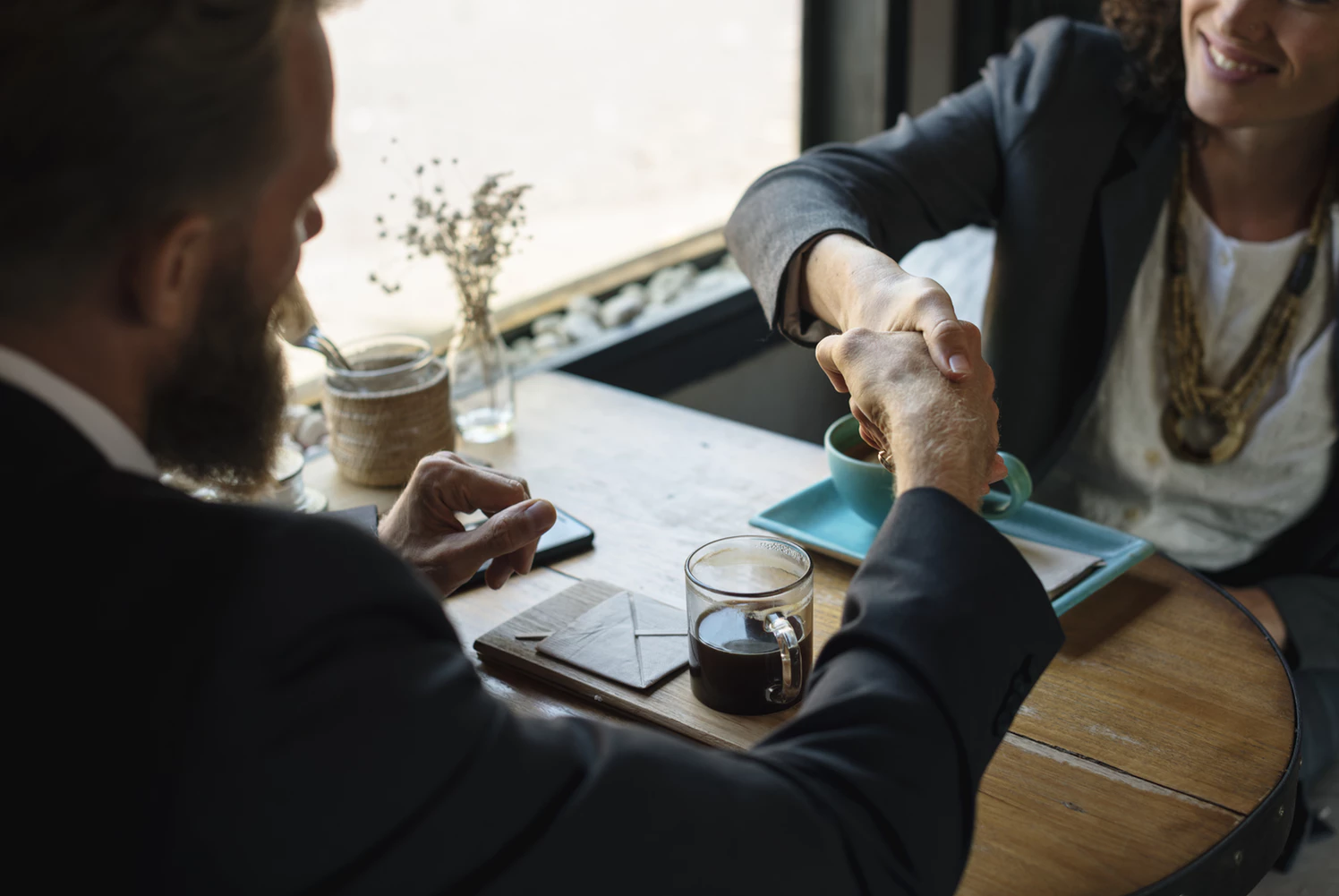 Earn confidence and trust of Others 
by your positive works
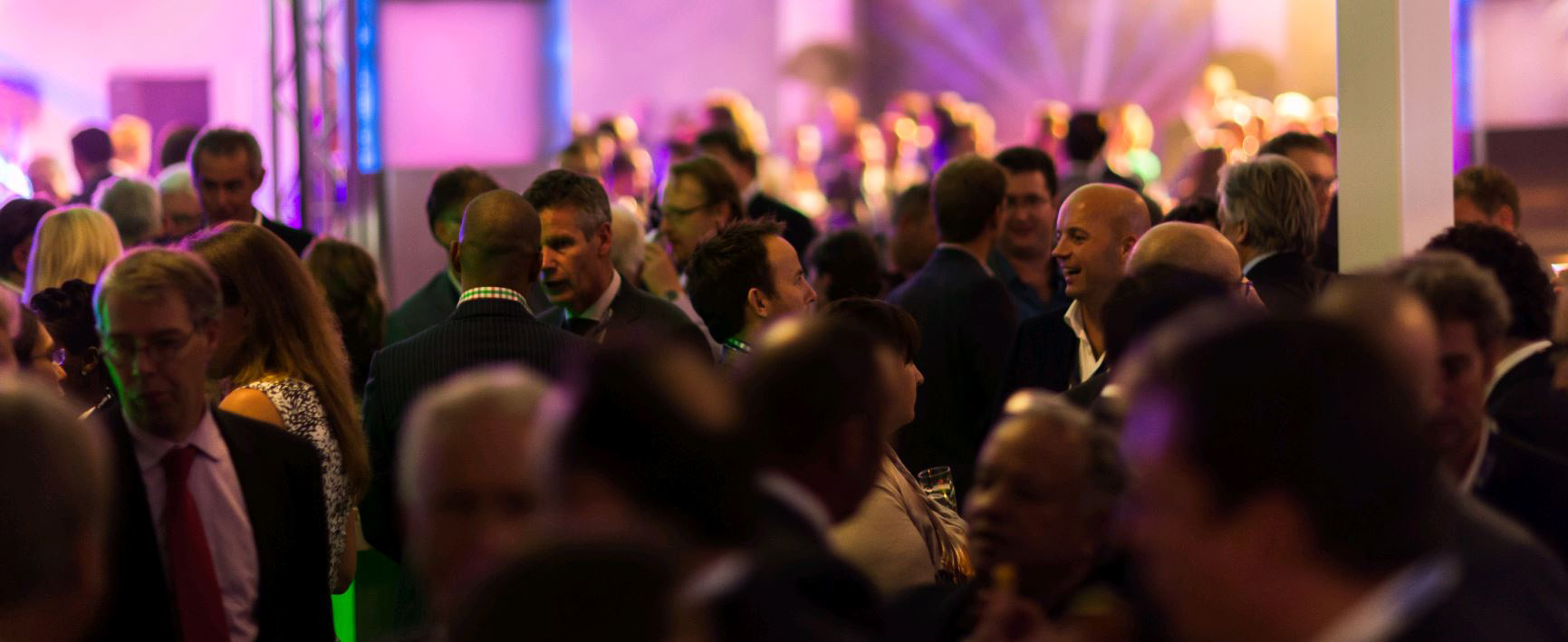 Relationship and Networking
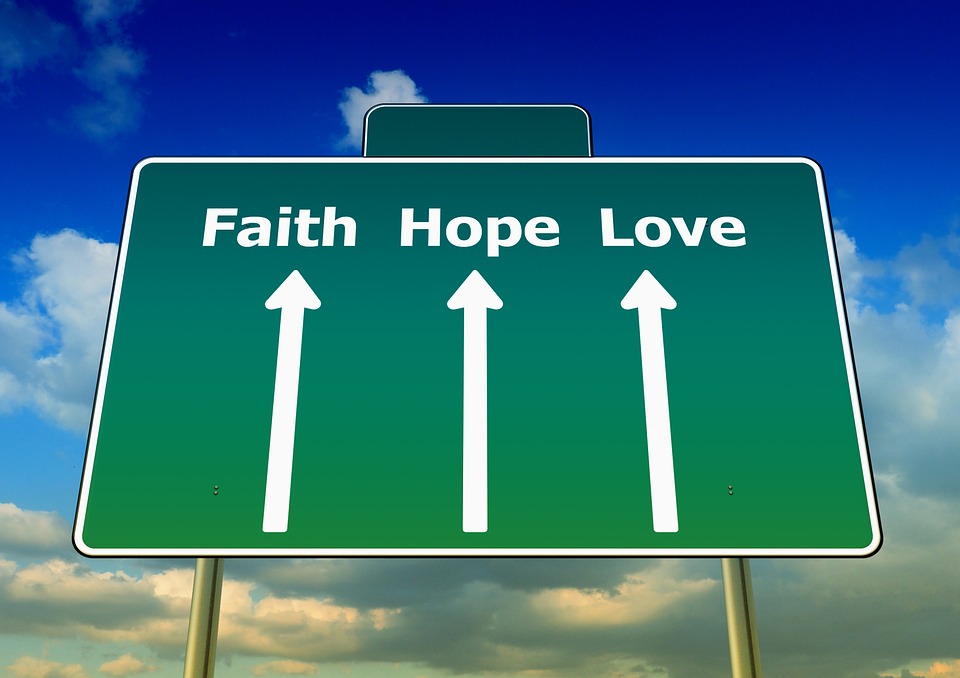 FAITH IN ALMIGHTY
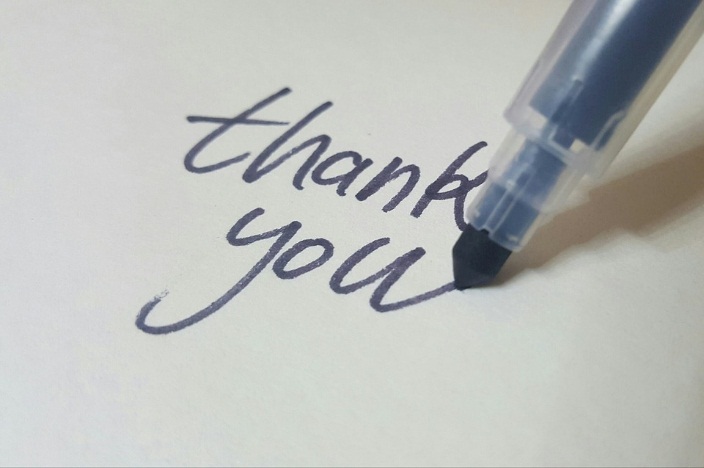 FAITH IN ALMIGHTY